La couche réseau
La table de routage Le protocole IP
1
Structure d’un  réseau
Un réseau est l’interconnexion d’un ensemble de machines via des équipements d’interconnexion ( commutateurs, hubs) .
Un réseau qui comporte uniquement des commutateurs et appelé réseau commuté . Un réseau commuté autorise la propagation des messages de broadcast  .
Réseau commuté
Un réseau commuté supporte uniquement l’adressage du niveau 2 ( adresse MAC )
Les commutateurs utilisent des tables de correspondance Port/@MAC pour localiser les machines.
Les commutateurs ne possèdent pas assez d’espace pour contenir des table assez importante , en plus pas de très grande capacité de calcul
Si le nombre de machines augmente  les performances du réseau déminent
Donc il faut utiliser des équipements qui :
 supportent l’adressage logique , 
 permet de limiter les domaine du broadcast 
 et qui permet localiser les machines d’une façon efficace
L’équipement qui offre ces fonctionnalités s’appelle un routeur ( c’est un équipement de la couche 3 ) .
Les routeurs
Un routeur est un équipement  qui possède plusieurs interfaces réseaux.
Chaque interface est connecté à un réseaux .
Il possède la capacité de router ( acheminer )  les paquets d’un réseau à un autres 
Un réseau qui comporte des routeurs ( ou des passerelles ) est appelé réseaux routé . Un réseau routé permet de limiter le domaine du broadcast .
Réseau C
Des routeurs
R1
R4
R2
Réseau  A
R3
Réseau D
Réseau B
Les routeurs
Un routeur peut être :
Une machine spécialisé : une machine conçues spécialement pour  le routage. Généralement un routeur comporte un système d’exploitation spécialisé ( ex : IOS  de CISCO )

Une machine ordinaire ( ordinateur ) équipé d’un système d’exploitation  ( ex : Unix/Linux , Windows ) et qui possède plusieurs interfaces . Dans ce cas on parle de passerelle ( gateway )
Acheminement des paquets à
 travers les  routeurs
R1
R2
Machine M2
Machine M1
Avant qu’un paquet arrive sa destination il passe par  un ou plusieurs routeurs.
Lorsque le routeur reçoit le paquet ( couche 3 ) , il va retirer l’entête du paquet 
  pour extraire des informations qui l’aide a acheminer le paquet .
L’information la plus importante est  l’adresse IP de la destination .
Adresses d’un routeur
A chaque interface physique (carte réseau) correspond une adresse IP.
Les routeurs possède (par définition) plusieurs interfaces. Une pour chaque connexion.
Donc à une même machine (un routeur), est associé plusieurs adresses IP.
Tandis qu’une machine possède généralement qu’une seule connexion.
Réseau 192.168.1.0
Réseau 192.168.2.0
R1
Interface P1 :
192.168.1.1
Interface P2 :
192.168.2.1
Le routage
Le routage  (routage du paquet  )est le processus permettant à  un datagramme d’être acheminé vers le destinataire lorsque celui-ci n’est pas sur le même réseau physique que l’émetteur. 
La sélection du chemin est le processus que le routeur utilise pour choisir le prochain saut ( prochain routeur ) du trajet que le paquet empruntera vers sa destination. 
Les routeurs coopèrent entre eux de telle manière qu’un datagramme passe d’un routeur à un autre jusqu’à ce que l’une d’entre elles le délivre à son destinataire.
Le routeur ne connaît pas le chemin complet pour atteindre la destination.
Un routeur a juste une vision local du réseau global .
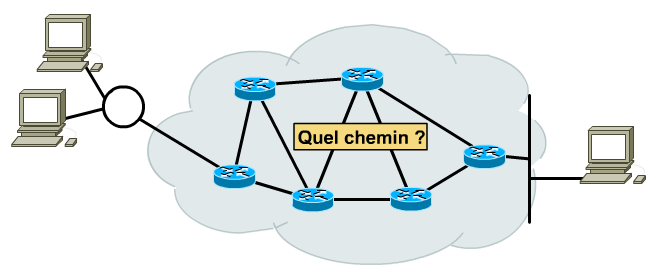 Le routage
Une machine participe aussi dans le processus de routage

les machines doivent déterminer si le datagramme doit être délivré sur le réseau physique sur lequel elles sont connectées (routage direct) ou bien si le datagramme doit être acheminé vers une passerelle (routage indirect)

les routeurs effectuent le choix de routage vers d’autres routeur afin d’acheminer le datagramme vers sa destination finale.
Table de routage
Pour assurer la fonction de routage (trouver un chemin ) le ROUTEUR CONSULTE une TABLE  dite table DE ROUTAGE

Les tables de routage contiennent  les informations nécessaires  à la transmission des paquets sur les autres réseaux . 

Les routeurs emploient des protocoles de routage pour : construire et gérer les tables de routage contenant les informations d'acheminement.
Structure de la table de routage
Une table de routage contient les informations suivantes :
adresse réseau destination  ainsi que le masque associé a ce réseau.
Adresse IP de la Passerelle : correspondant à l’adresse du prochain routeur qui va recevoir le paquet destiné au réseau de destination .
interface de sortie : puisque le routeur possède plusieurs interfaces , donc il faut indiquer via quelle interface doit transiter le paquet. 

Les tables de routage IP, contient  seulement les adresses réseaux et non pas les adresses machines afin de ne pas avoir une table de  très grande taille.
Structure d’une table de routage
Lignes 1: indique que pour atteindre le réseau 192.168.1.0  passer directement via l’interface  P1 . Ce  réseau est connecté localement, pas besoin de passer par un autre routeur.
Lignes 2  : indique que pour atteindre le réseau 192.168.2.0 passer par le routeur d'adresse 192.168.2.1 et via l’interface  P2
Exemple 1 : un routeur et deux réseaux
Réseau 192.168.1.0
Réseau 192.168.2.0
R1
Interface P1 :
192.168.1.1
Interface P2 :
192.168.2.1
indique que pour atteindre  le réseau (192.168.1.0) passer directement via l’interface P1 .
indique que pour atteindre  le réseau (192.168.2.0) passer directement via l’interface P2.
Exemple  2 :  deux routeurs et deux réseaux
Réseau 192.168.1.0
Réseau 192.168.2.0
Interface P1 :
192.168.2.1
Interface P1 :
192.168.1.1
R2
R1
Interface P2:
192.168.3.2
Interface P2 :
192.168.3.1
Table de routage de routeur R1
Table de routage de routeur R2
Exemple  3 :  deux  routeurs trois réseaux
Réseau 192.168.2.0
Réseau 192.168.1.0
Interface P2 :
192.168.3.1
Interface P1 :
192.168.2.1
R2
R1
Interface P2:
192.168.3.2
Interface P3 :
192.168.5.1
Réseau 192.168.4.0
Interface P1 :
192.168.1.1
Table de routage de routeur R1
Route par défautpasserelle par défaut
La route par défaut est utilisée lorsque le chemin de destination n'est pas explicitement précisé dans la table de routage (une destination inconnue)  : s’il n’y a pas une route vers le réseau de destination alors par défaut l’envoyer ver cette passerelle .

Grouper la même route pour un ensemble de réseaux pour ne pas encombrer la table de routage.
Route par défaut : exemple 1
Réseau 192.168.1.0
Réseau 192.168.2.0
M2 :192.168.2.2
M1 :192.168.1.2
R
Interface P1 :
192.168.1.1
Interface P2 :
192.168.2.1
table de routage de M2
table de routage  de M1
indique que pour atteindre n’importe  quel réseau ( 0.0.0.0) passer par le routeur d'adresse 192.168.2.1  ( adresse de la passerelle par défaut ).
Route par défaut : exemple 2
P1: 30.0.0.2
P1:20.0.0.1
P1:0.0.0.1
G
P2:10.0.0.1
F
H
Réseaux 10.0.0.0
Réseaux 40.0.0.0
P2: 20.0.0.2
P2:30.0.0.1
Table de routage de routeur G
P1: 30.0.0.2
P1:20.0.0.1
P1:0.0.0.1
G
P2:10.0.0.1
F
H
Réseaux 10.0.0.0
Réseaux 40.0.0.0
P2: 20.0.0.2
P2:30.0.0.1
Table de routage de routeur F
On remarque que si la même route qui est utilisée pour atteindre le
 réseau : 30.0.0.0 et le réseau 40.0.0.0   utiliser une route par défaut  via 20.0.0.2
P1: 30.0.0.2
P1:20.0.0.1
P1:0.0.0.1
G
P2:10.0.0.1
F
H
Réseaux 10.0.0.0
Réseaux 40.0.0.0
P2: 20.0.0.2
P2:30.0.0.1
Table de routage de routeur H
On remarque que si la même route qui est utilisée pour atteindre le
 réseau : 10.0.0.0 et le réseau 20.0.0.0  utiliser une route par défaut via 30.0.0.2
Table de routage de routeur F
Table de routage de routeur H
Exercice
P1: 30.0.0.2
P1:20.0.0.1
P1:0.0.0.1
G
P2:10.0.0.1
F
H
Réseaux 40.0.0.0
Réseaux 10.0.0.0
P2: 20.0.0.2
P2:30.0.0.1
P3:50.0.0.1
Réseaux 50.0.0.0
Donner la table de routage de chaque routeur ?
Table du routeur G
Table du routeur H
Algorithme de Routagecomment exploiter la table de routage
La table de routage contient les informations nécessaires pour le routage.
À chaque envoi d’un paquet , le protocole IP  interroge la table de routage selon l’algorithme suivant : 

Extraire l’adresse IP destination à partir de l’entête du paquet IP.
Calculer l’adresse du réseau destination : NET_ID_DEST.
Si  NET_ID_DEST correspondant à  une adresse de réseau directement connecté : envoyer le paquet sur l’interface correspondante  sur ce réseau.
Sinon si dans la table de routage, il existe une route vers  NET_ID_DEST 
Extraire l’adresse IP du prochain routeur ainsi que l’interface. Envoyer le paquet vers ce routeur via l’interface correspondante.
sinon s’il existe une route par défaut
Envoyer le paquet  vers la passerelle par défaut via l’interface correspondante. .
sinon  déclarer une erreur de routage «  réseaux  inaccessible « .
Calcul de l’adresse réseau de destination
Réseau 192.168.1.0
La première étape du processus de routage est le calcul de l’adresse du réseaux de destination 
Pour cela le routeur ou la machine consulte sa table de routage et effectue un et logique entre l’adresse destination et les masques qui existent dans la table de routage
Réseau 192.168.2.0
Machine : 192.168.2.5
R2
R1
Vers 192.168.2.5
11000000 10101000 00000010 00000101
  AND  
            11111111  11111111  11111111  00000000
--------------------------------------------------
             11000000 10101000 00000010 00000000
 Adresse du réseau 192.168.2.0
Réseau 192.168.4.0
Déroulement du processus de routage
Réseau 192.168.1.0
Supposant que la machine M 1 ( @ IP : 192.168.2.5 ) envoie un paquet vers la machine 192.168.2.6 
La machine M1 consulte sa table de routage , elle calcule l’adresse du réseau de destination  192.168.2.0 
La machine existe sur le même réseau donc envoi direct
Interface P1 :
192.168.1.1
Réseau 192.168.2.0
Interface P2 :
192.168.3.1
Interface P1 :
192.168.2.1
R2
R1
Interface P3 :
192.168.5.1
Réseau 192.168.4.0
Interface P2:
192.168.3.2
Déroulement du processus de routage
Supposant que la machine M 1 ( @ IP : 192.168.2.5 ) envoie un paquet vers la machine 192.168.1.6 
La machine M1 consulte sa table de routage , elle calcule l’adresse du réseau de destination  192.168.1.0 
La machine n’est pas sur  le même réseau donc envoi vers la passerelle par défaut ( le routeur R2 ayant l’adresse 192.168.2.1 ) 
Le routeur R2 reçoit le paquet : recalcule l’adresse de destination  192.168.1.0  :  il trouve qu’il faut contacter la machine 192.168.3.1 via sont interface P2
La machine 192.168.3.1 reçoit le paquet : refait le même travail, recalcule l’adresse de destination : 192.168.0.1 
Elle  constate que ce réseau et lui directement connecté  envoyer sur le réseau 192.168.1.0 via l’interface P1 ( 192.168.1.1 )
La réception d’un paquet
Les datagrammes entrants sont traités différemment selon qu’il sont reçus par une machine ou une passerelle :
Sur une machine :
si l’adresse IP est identique à celle de la machine, alors la machine accepte le paquet et transmet son contenu à la couche supérieure.
sinon, le paquet est rejeté ( une machine qui reçoit un paquet destiné  à  une autre machine ne doit pas le router)
Sur une passerelle : IP détermine si le datagramme est arrivé à  destination et dans ce cas le délivre à  la couche supérieure. Si le datagramme n’a pas atteint sa destination finale, il est routé selon l’algorithme de routage précédemment décrit.
Type de routage
Routage statique : Les informations de routage ( tables de routage ) sont mises à jour manuellement à chaque modification topologique du réseau .
Routage dynamique : Les informations ( tables de routage ) relatives à la route sont mises à jour automatiquement entre les routeurs.
Routage statique
La mise à jours de la table de routage est mis à jours manuellement .
Si la topologie change : 
Ajout d’un réseau : ajouter la règle de routage pour accéder a ce réseau sur l’ensemble des routeur concernés 
Suppression d’un réseau : supprimer la règle de routage pour accéder a ce réseau sur l’ensemble des routeur concernés
Exemple
Ajouter une route vers le réseau 20.1.0.0  en passant par la passerelle 192.168.0.2 via l’interface eth1 :
route add –net 20.1.0.0 netmask 255.255.255.0 gw  192.168.0.2 dev eth1
Ajouter une route vers le réseau 10.1.0.0  en passant par la passerelle 192.168.1.1 via l’interface eth1 :
   route add –net 10.1.0.0 netmask 255.255.255.0 gw  192.168.1.1 dev eth2

Ajouter une route par défaut  :
   route add default  gw  192.168.1.1